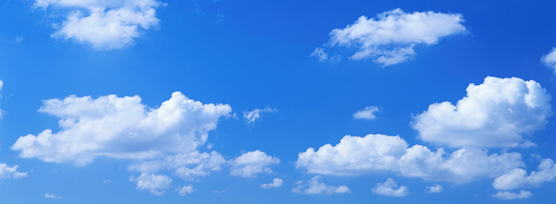 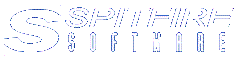 Client Webinar Series
Time to Reach New Heights
Pulling It All Together (Quote to Budget to Billing)
March 9, 2017
Agenda
One Excel Workbook to do it ALL
It all starts with the Estimate
Winning Proposals
Effortless Project & Budget Creation 
SOV Creation
Vendor Bid Package
Inventory Requisition
Workflows to Hit the Ground Running
Either/Or/Both
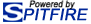 Excel to Spitfire
Two Basic Input Method
Spitfire Import to Budget
Via Excel to a Spitfire Document’s Item tab
Spitfire Import to Budget 
Tried and True favorite for uploading
Your Project Budget
Your Change Orders
VIA Excel
All Grown Up and Ready to go to Work
ToSpitfire tab can be inserted into your Spitfire Import to Budget workbook
ToSpitfire tab can be configure by Doc Type
Put your Budget Estimate on Steroids
Your Budget Estimating workbook is the base for your project – so why not use it to setup your whole project !
Budget – Use the SpitfireImportData worksheet
SOV Line Items – two choices
Add Billing codes to the SpitfireImportData 
Add ToSpitfireSOV worksheet and pull Revenue line items from the Budget into the Project Setup document 
Vendor Bid Package
Add ToSpitfireVBP to populate the Vendor Bid Package
Multiple Tabs for Multiple Purposes
VXLConfig Rule Group
Allows you to configure which Doc Types will use VXL imports
Allows you to “name” your VXL tab per Doc Type
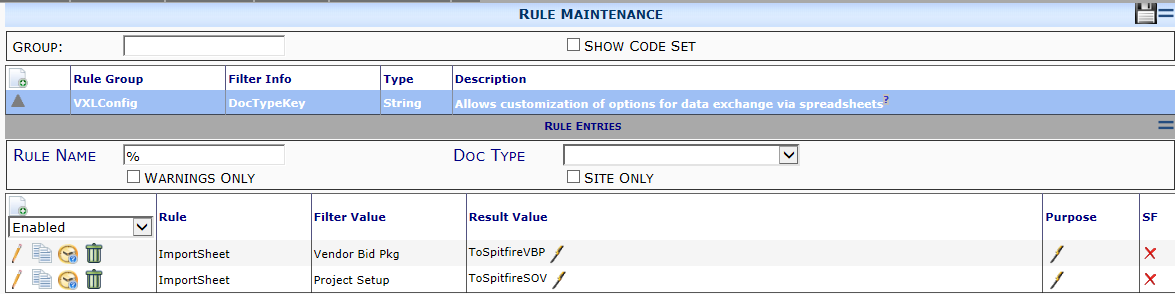 Excel to Spitfire
One Excel Workbook to do it ALL
Estimating Excel Workbook to create Customer Quote document 
Email Body Templates
Quote Templates by Project Type
Project created from Customer Quote
Project Setup by Project Type
Auto Creates the appropriate Documents 
Upload the Budget
BFA Settings by Project Type
Import Wizard can import Excel file from the Quote document
Revenue components of Quote populates Project Setup 
Project Setup to Customer Pay Application (Invoice to Customer)
Use BFA Billing sheet in SOV Workbook to create SOV Schedule of Value 
Billing Codes / Subtotals
Project Type PAPT
Create Vendor Bid Package for Vendor Quotes
Add Line Items from Excel Workbook – Auto Import to Items tab
Next Topic
All About Attachments
Files on Documents / in the Catalog / in the Cloud
File Versions / Copies / Clones / Joins  
Doc files to PDF or Assembled Content
 
Thursday April 9th – 1:00 pm EST

Review past Webinars at http://support.spitfirepm.com 

Have a topic you’d like included in an upcoming Webinar?
Send your suggestion to dmcgovern@spitfiremanagement.com
VXLConfig – Change Order Imports
VXLConfig also allows you to configure your Change Order import options
ImportCIEnabled – turns on Excel Import for Change Item on the Change Order and/or Proposed Change Order doc typesNote: A Budget Import map file is also required for the doc type.  Add your .map file into the Template Library
ImportCIRevenueSummary – Adds all the Revenue line items into a single entry
ImportCISheet – The name of your import tab – SpitfireImportData is the default. 
ImportCIViaCommitment:AccountCategory--Or—UseWBAConfigSubcontract – Line Items with this Account Category will create a CCO or Commitment on the Change Item.